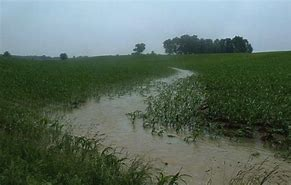 A Vision for Iowa’s Soil Health
Vision
No erosion
Infiltration rates in excess of 4 inches per hour
Healthy soil biology
Reduced need for fertilizers and pesticides
Enhanced production efficiency
Characteristics to Obtain that Vision
Cover throughout the year
Diverse crop rotations
Reduced tillage
Change our attitude toward soil
Reality
Produce 2 crops (23,300,000/26,256,357 acres in corn and soybean)
Consider the current practices acceptable in terms of soil management 
Tolerate erosion
Think because yields have continued to increase, we are doing a good job
Consider any change beyond what we currently doing as being a “fringe” idea
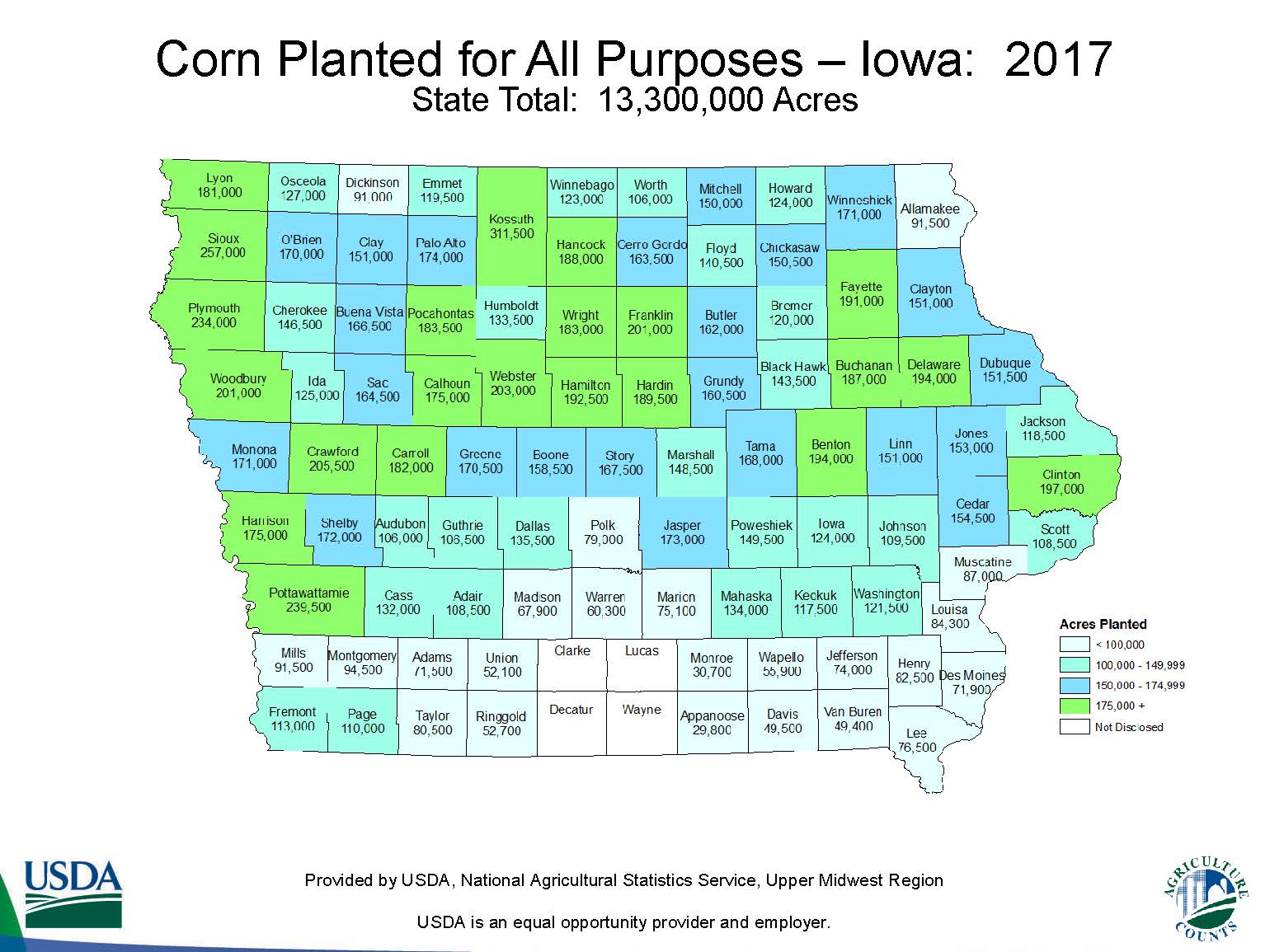 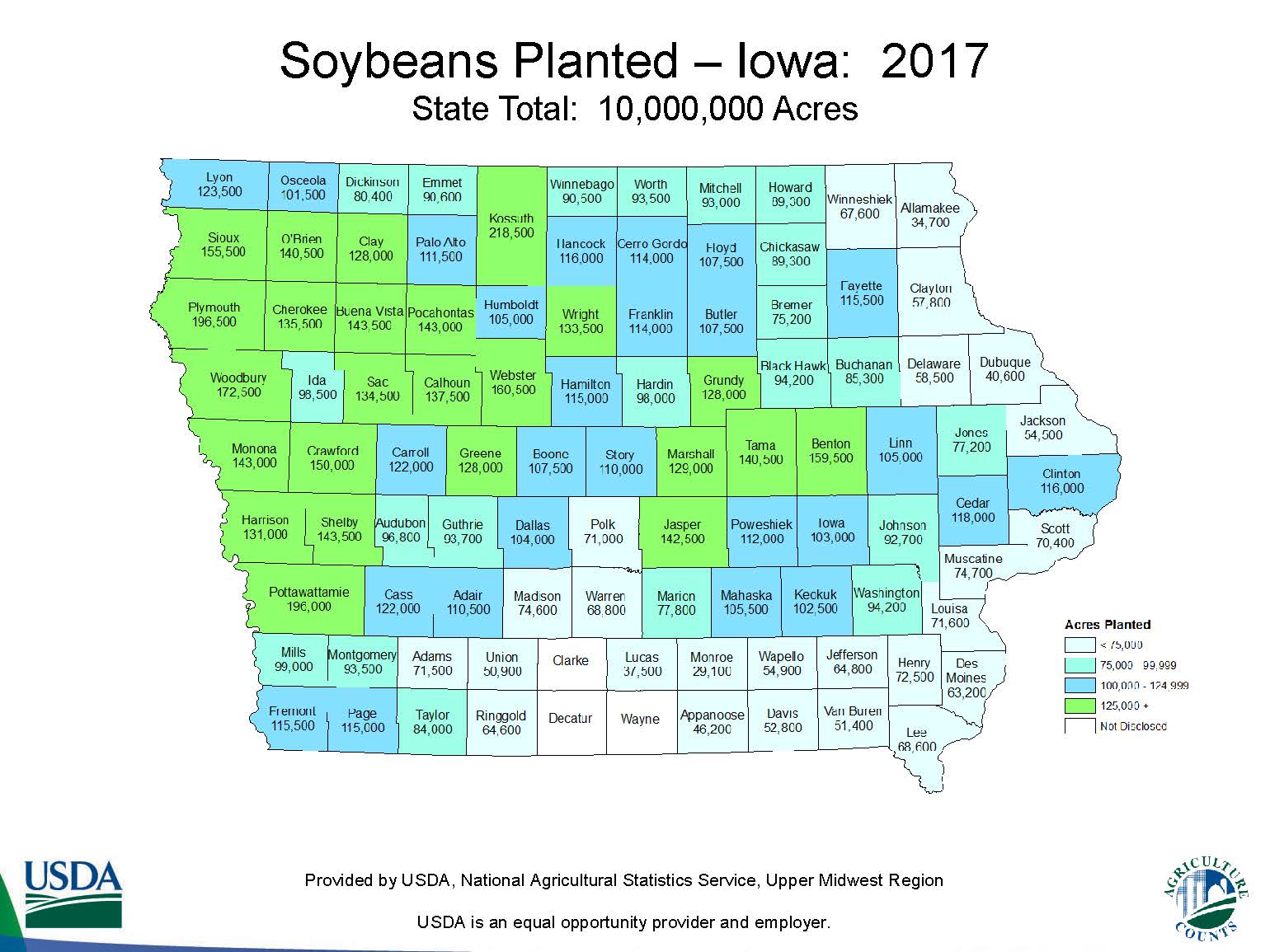 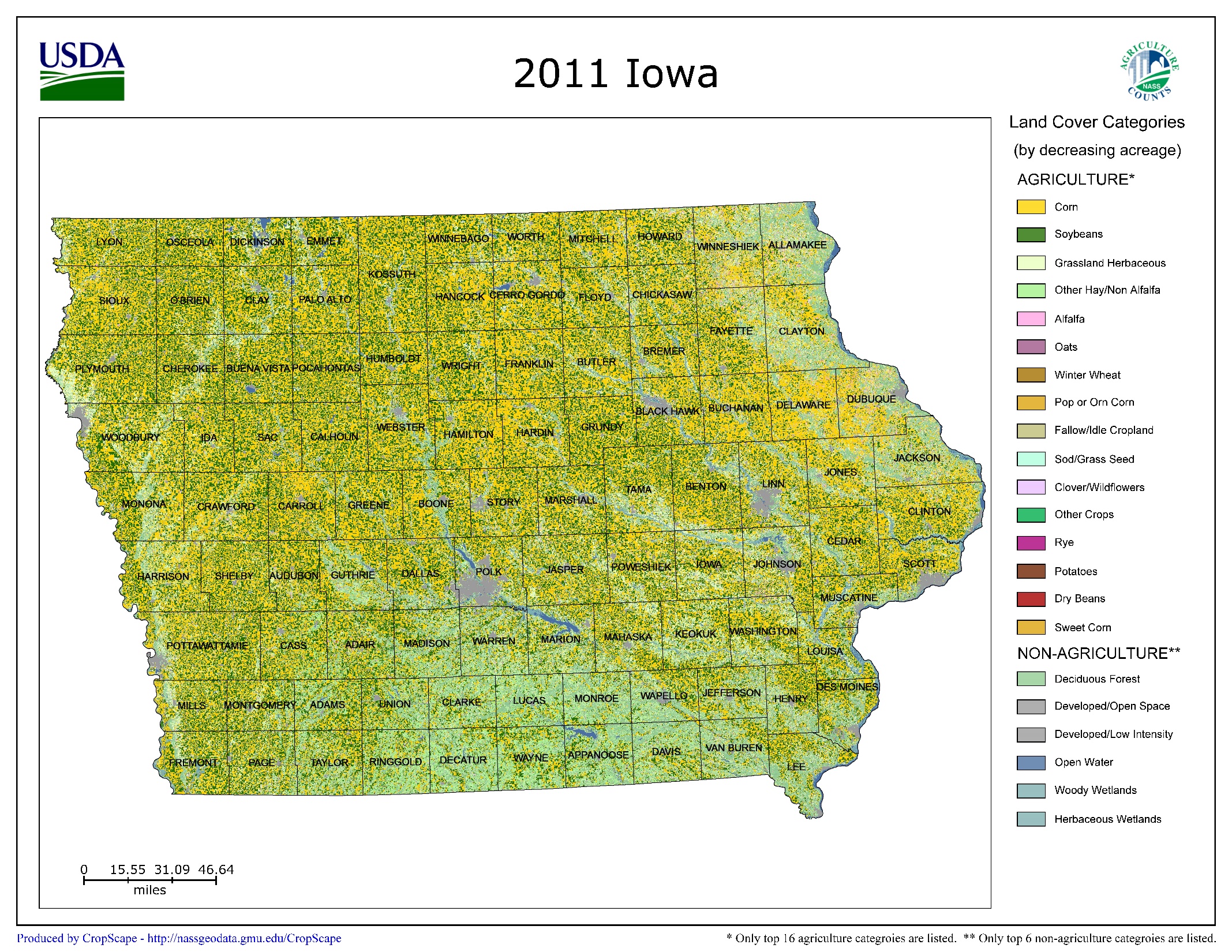 Poor Land Management
Aggregation Degradation
Compaction
& crusting
Water & Wind Erosion
Plant Growth
Soil Biology
Yield
Reduced Soil Productivity
Soil Degradation Spiral
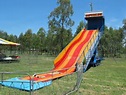 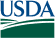 Variation of Water Holding Capacity within production fields
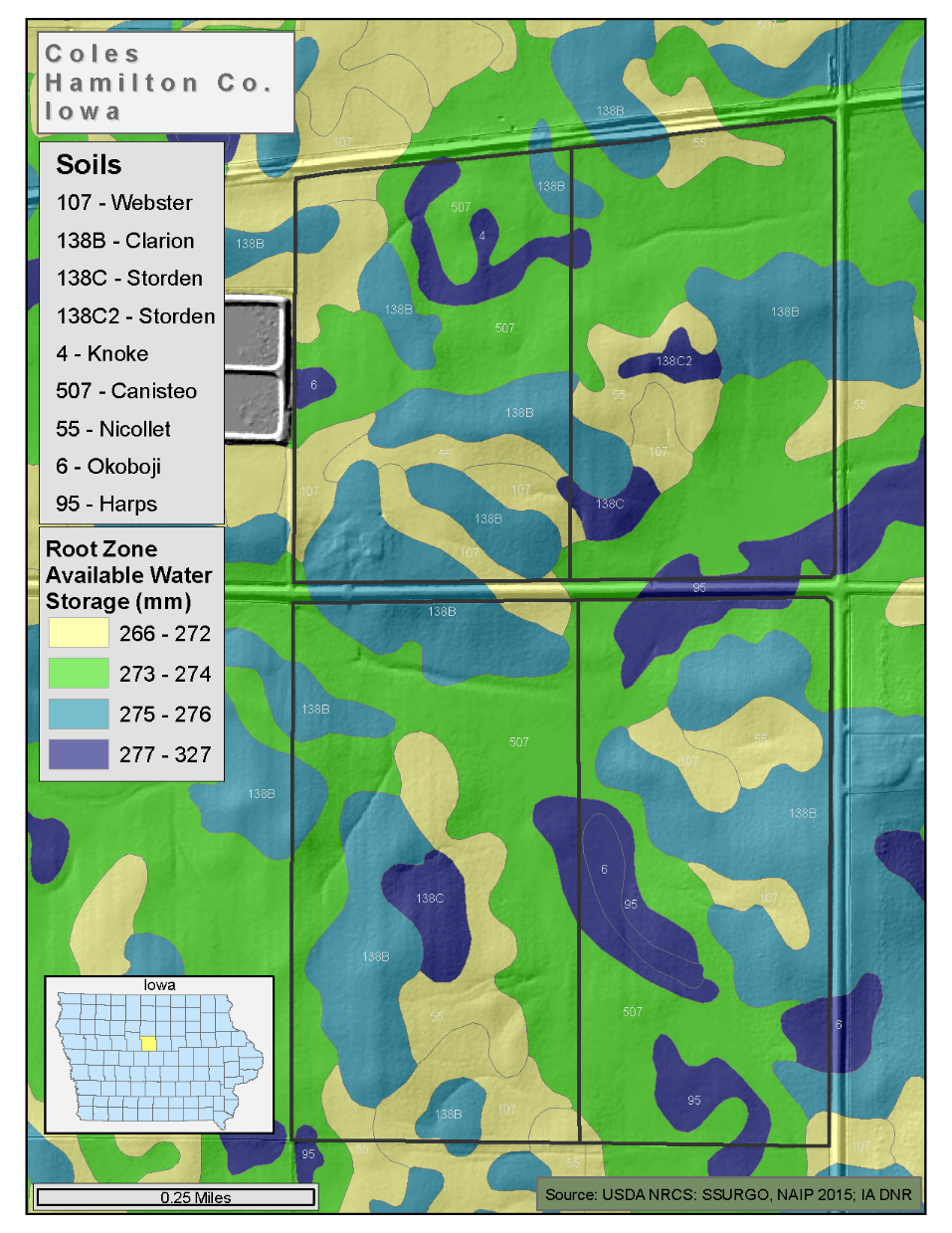 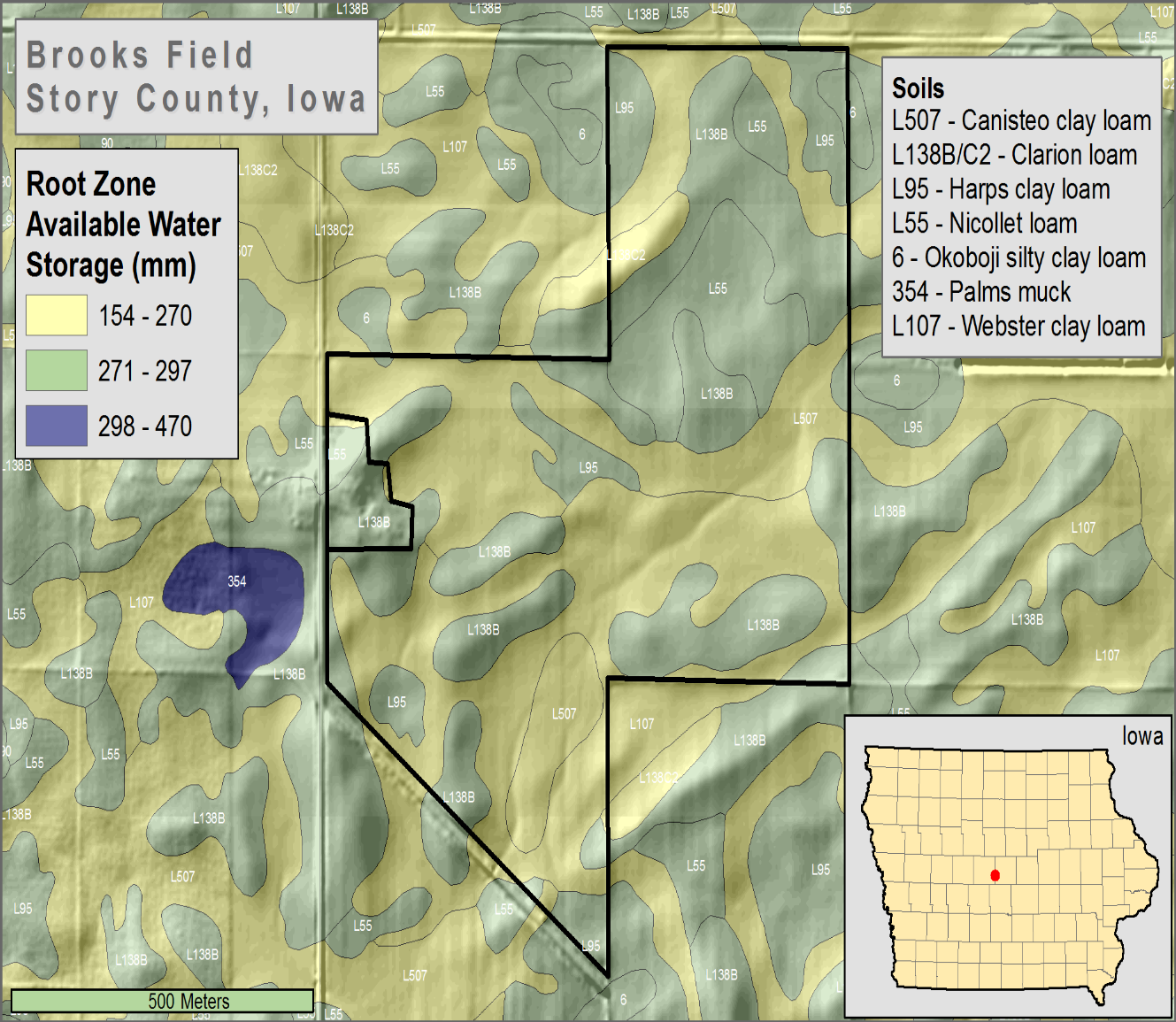 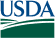 Carbon Balance in Corn-Soybean Fields 2000-2016
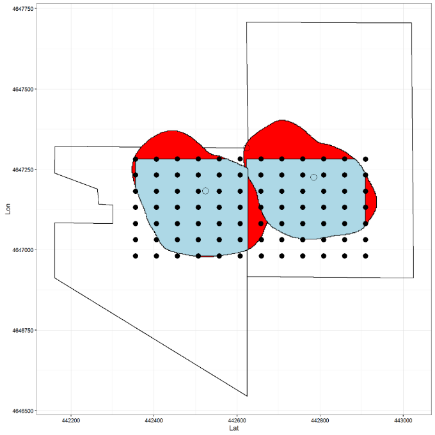 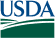 High Biological Activity
Low Biological Activity
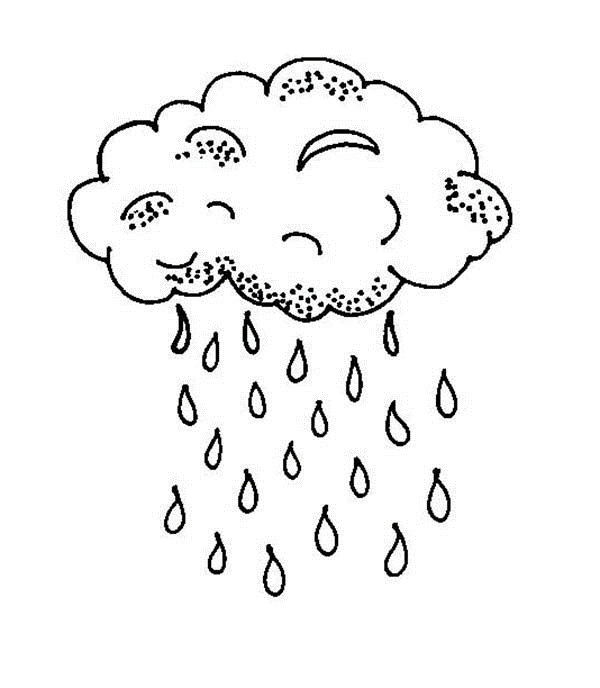 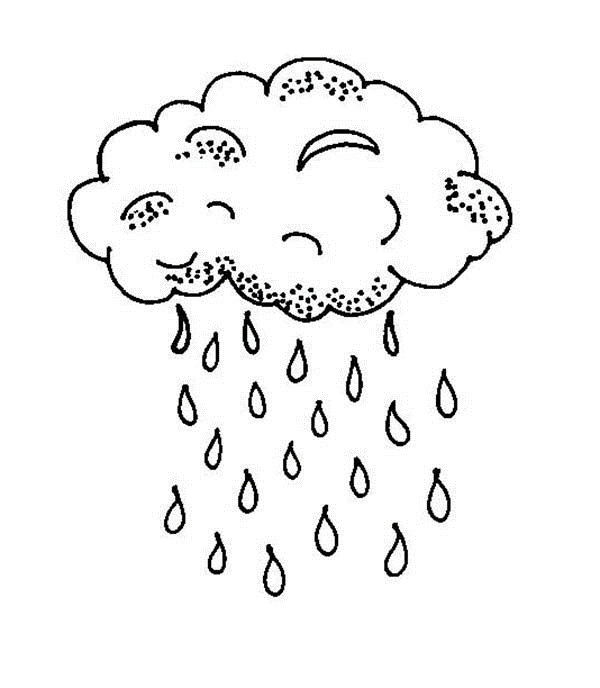 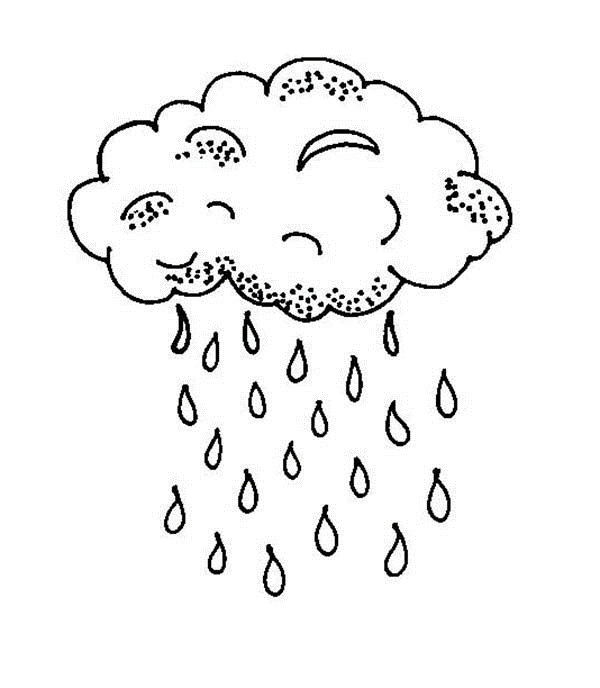 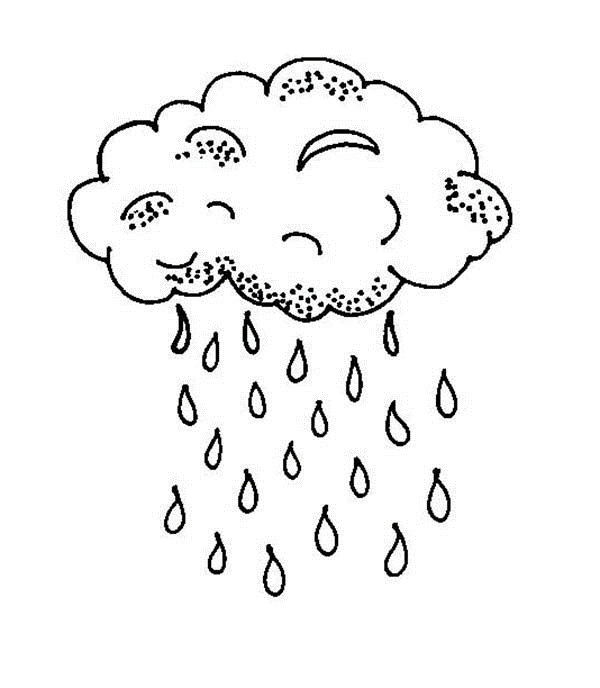 High Stability
Low stability
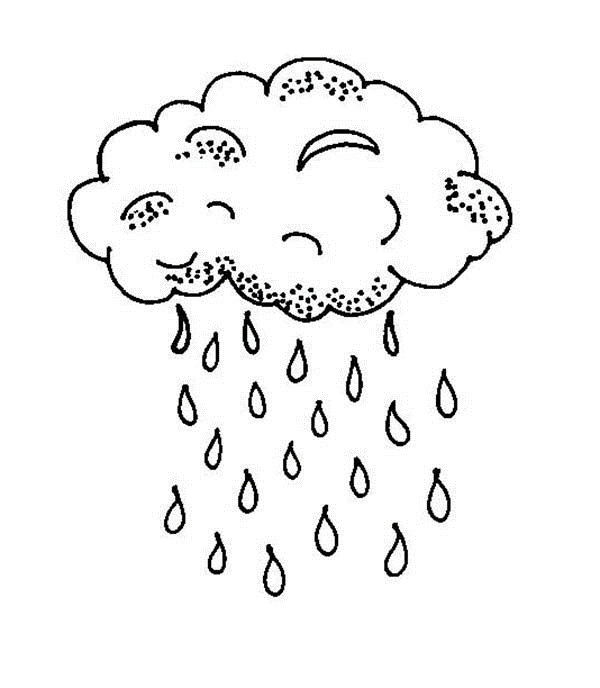 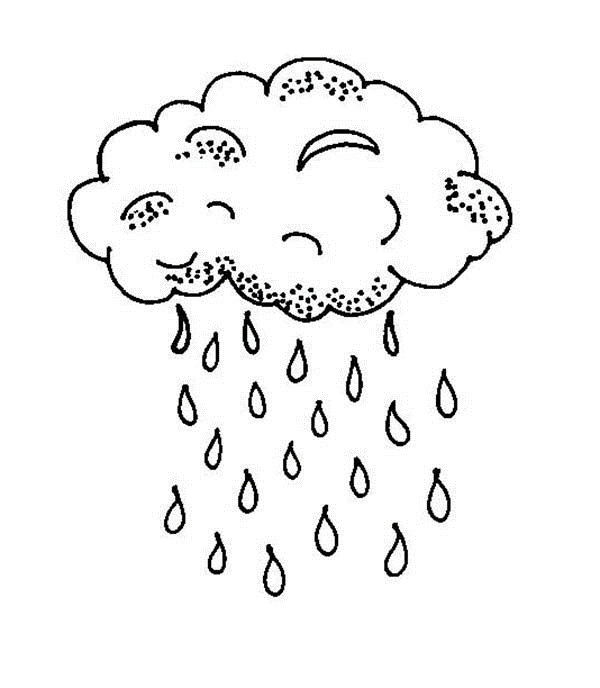 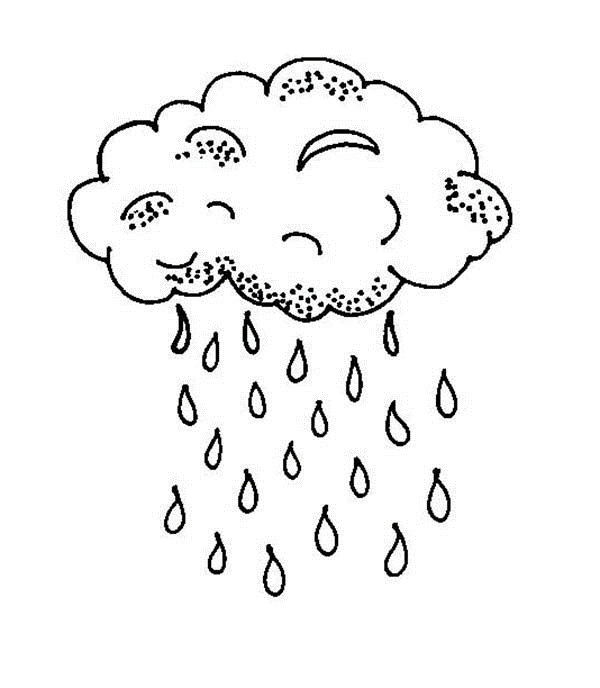 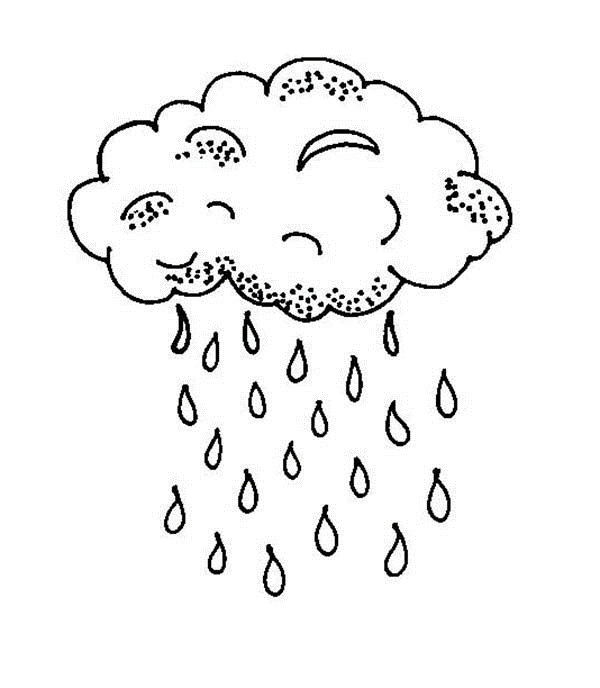 Entrained material
Stable microclimate 
Slow infiltration, fast time to runoff
Slow infiltration, fast time to runoff
High infiltration,
Delays runoff
Unstable microclimate
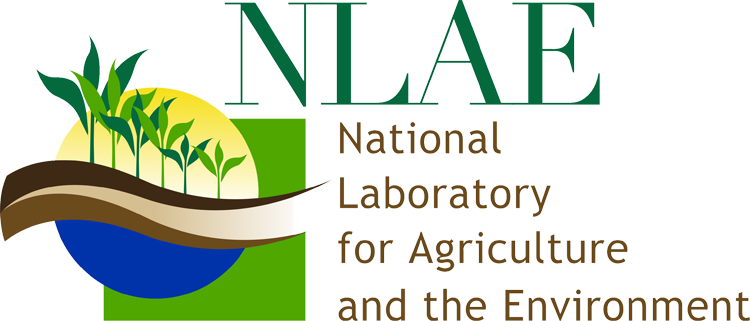 Assessing the Dynamics of the Upper Soil Layer Relative to Soil Management Practices
Management impact on soil aggregates
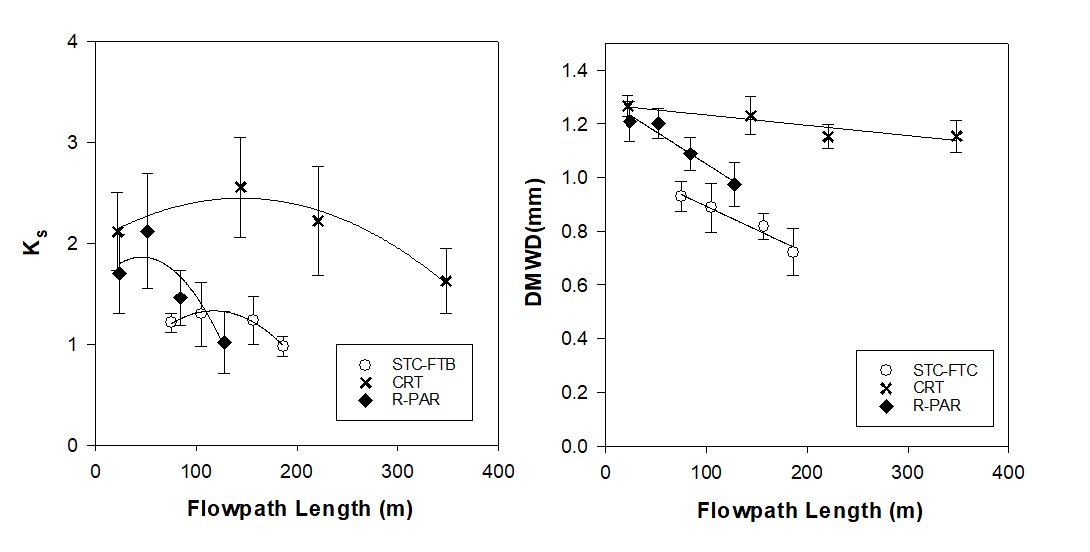 Spring till corn, fall till soybean (STC-FTB)
Reduce Till- Parallel Rows  
(RT-PAR)
Contour Ridge Till 
(CRT)
Wacha, K.M., Papanicolaou, A.N., Wilson, C.G., Abban, B.A., Giannopoulos, C., Zhou, S., Hatfield, J.L., Filley, T., and Hou, T. (2018). The Role of Management and Topography on Small Aggregates  in the Clear Creek Watershed, Iowa. Geoderma,
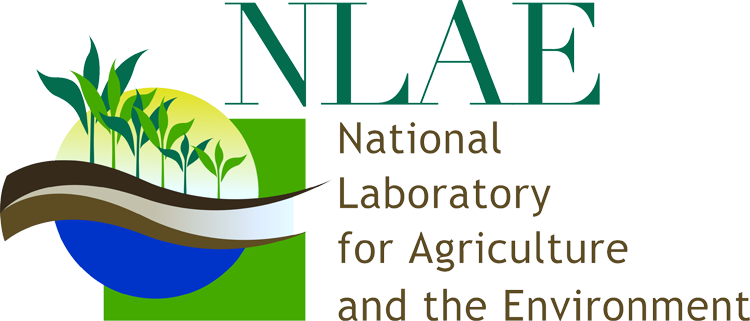 Path Forward
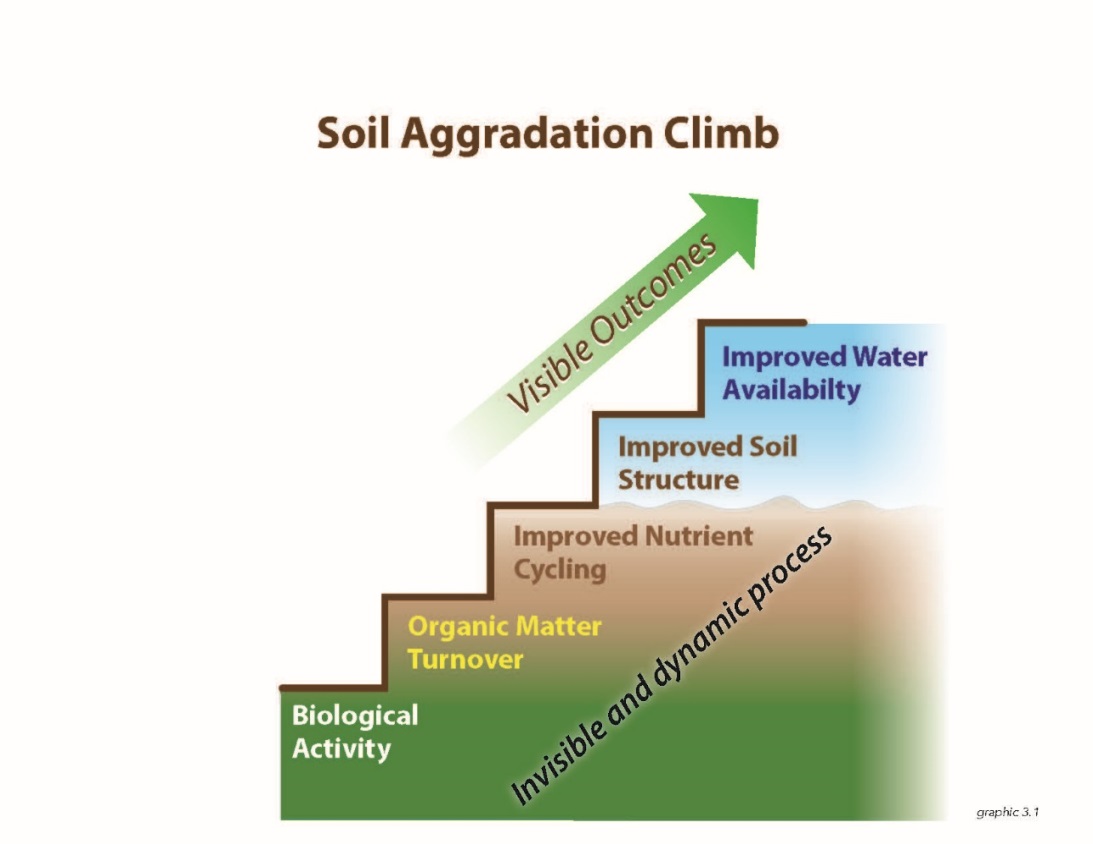 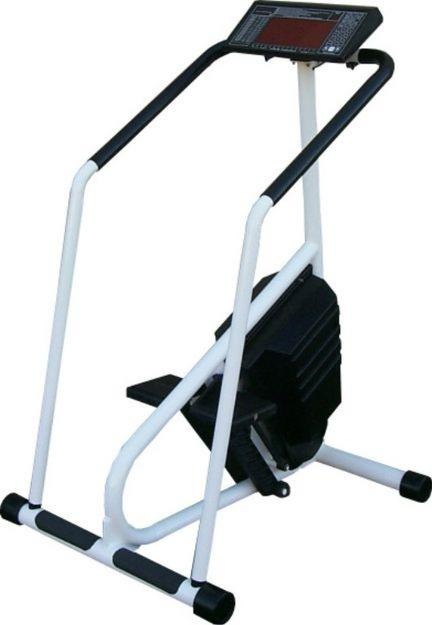 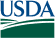 Growth Chamber Experiments
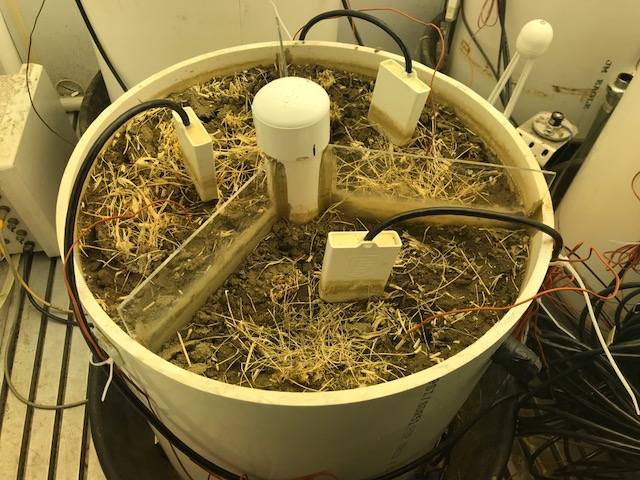 Diameter =2 ft
Height =3.5 ft
Dry weight= 600lbs
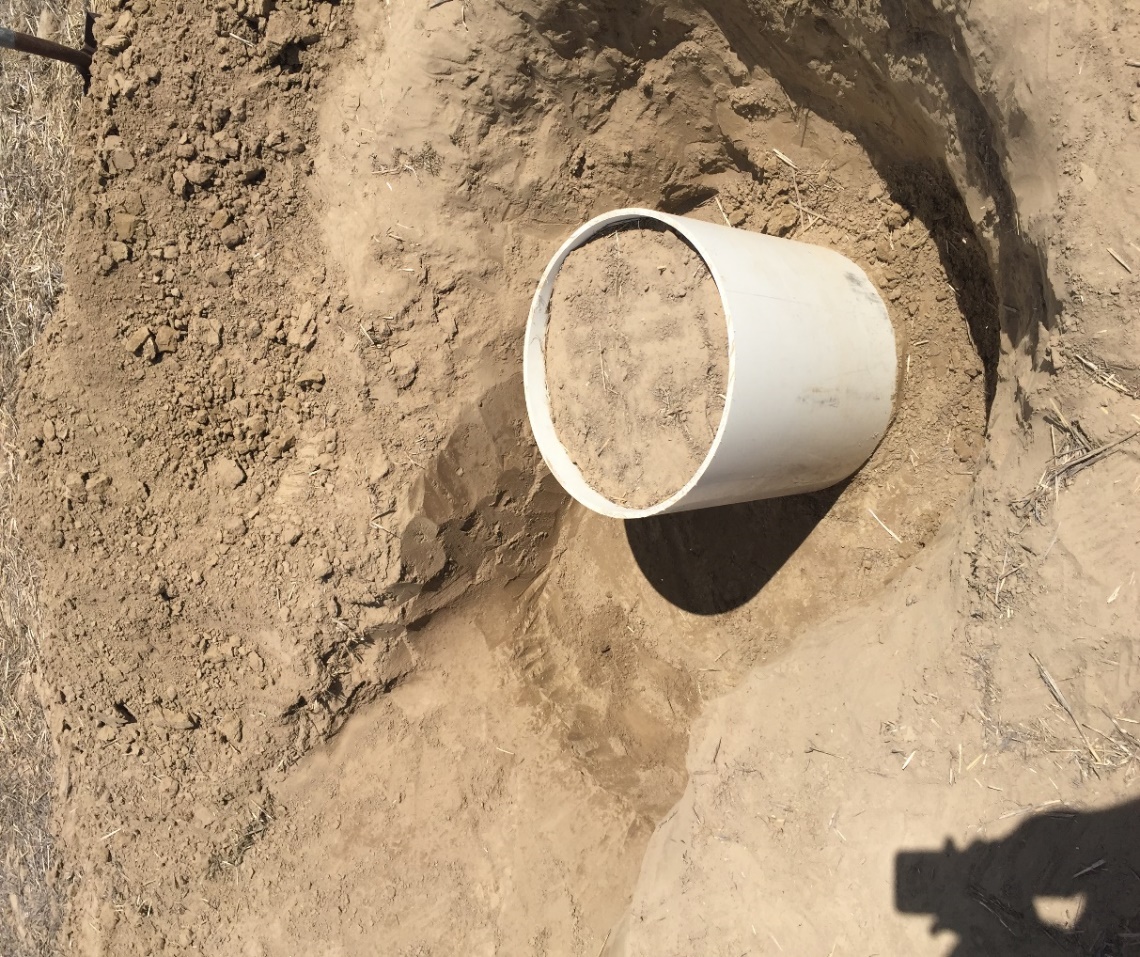 Continuous data being monitored: soil moisture, temperature,CO2, Soil O2
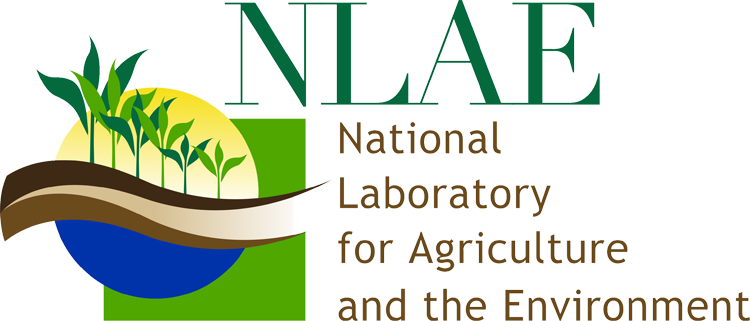 Soil Experiment – Laboratory
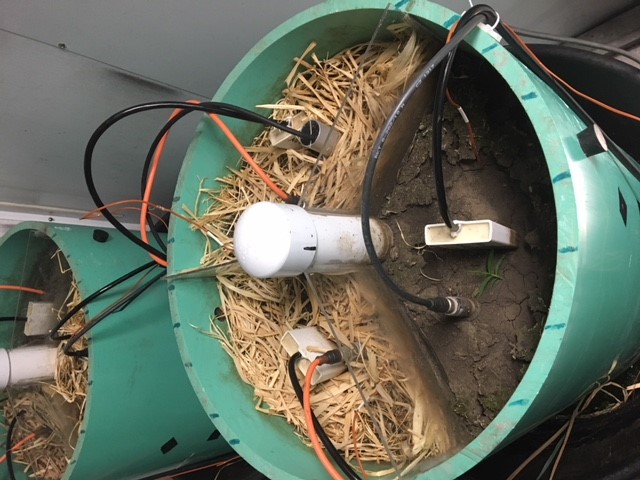 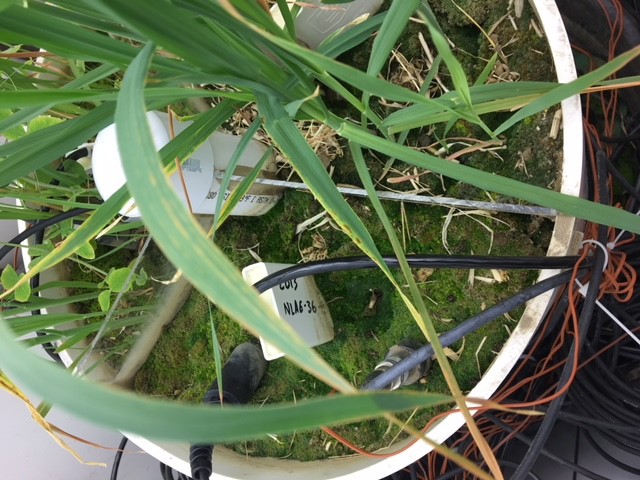 Evaluation of cover crop mixtures on changes in soil properties and gas exchange (CO2 and O2)
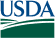 Growth Chamber Experiments
Soil CO2
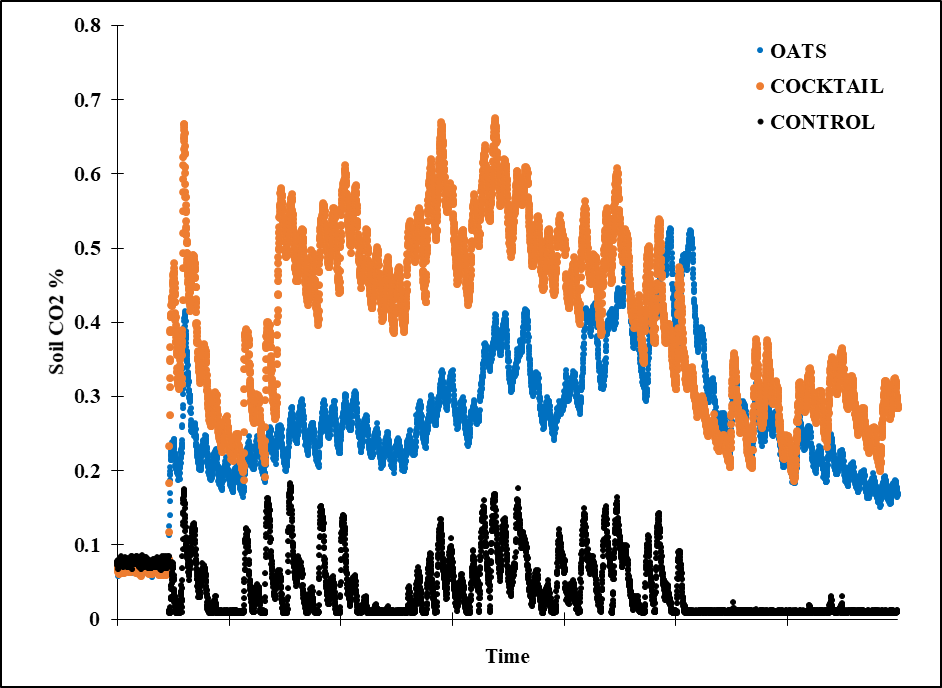 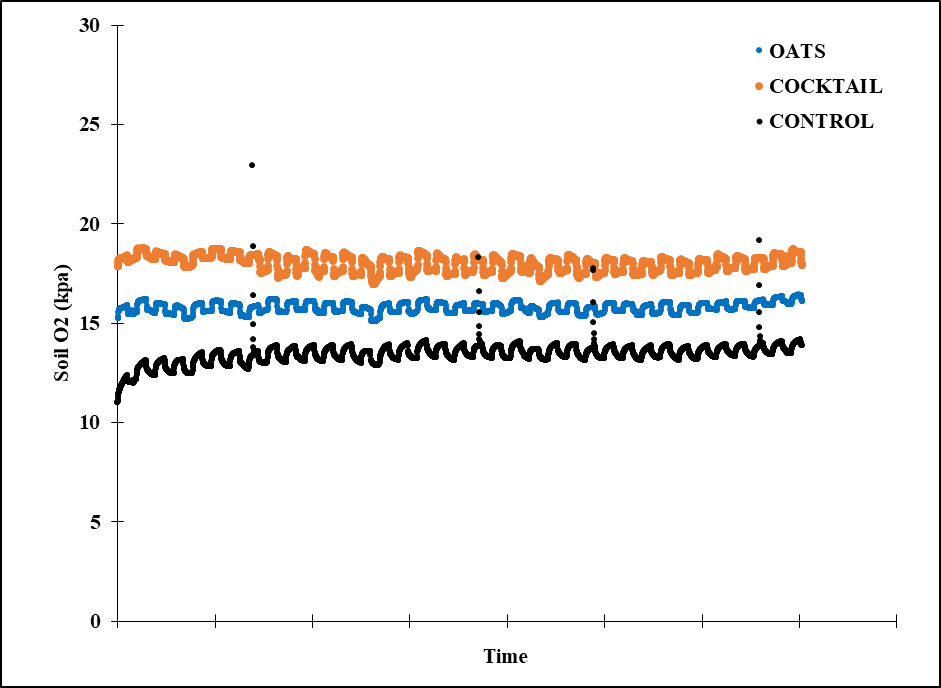 Soil O2
Highest activity (soil CO2) observed in the cover crop cocktail

Higher soil O2 concentrations observed in cover crop systems with the cocktail being highest
Gridded soil sampling
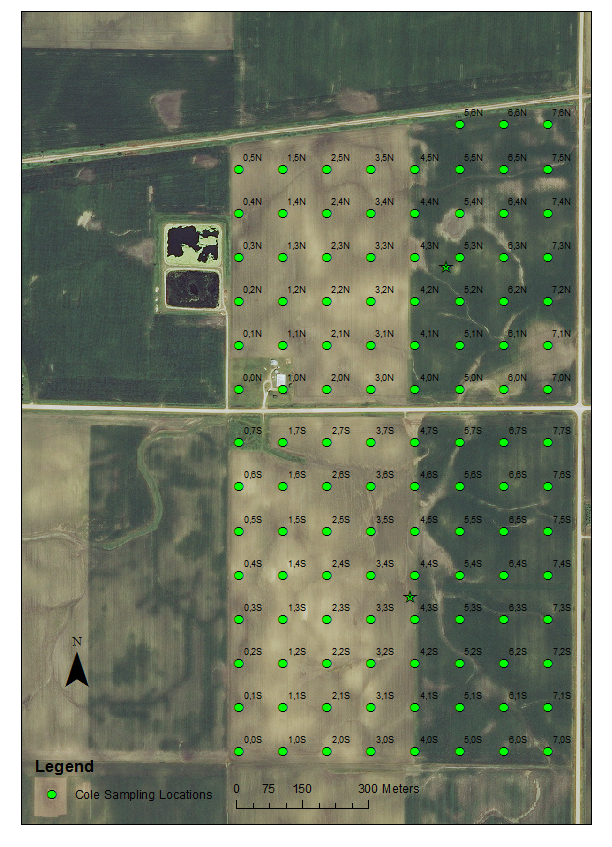 Dry Aggregate Size Distribution
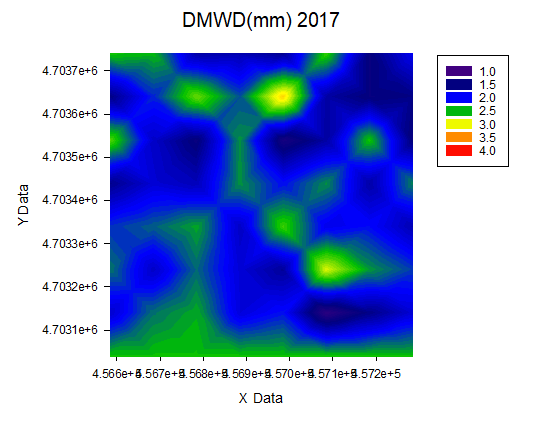 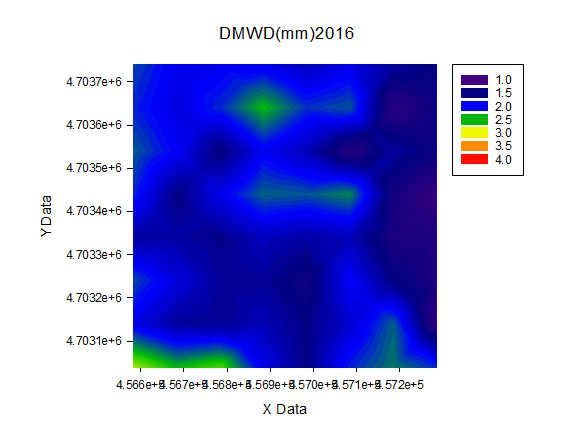 DMWD
At each sampling location:
-1.2 m deep core
-5,10 cm surface sample
Conversion to strip till w/cover crop
Agricultural Systems
Convert water, light, nutrients into a usable product
This is in the context of the ecosystem
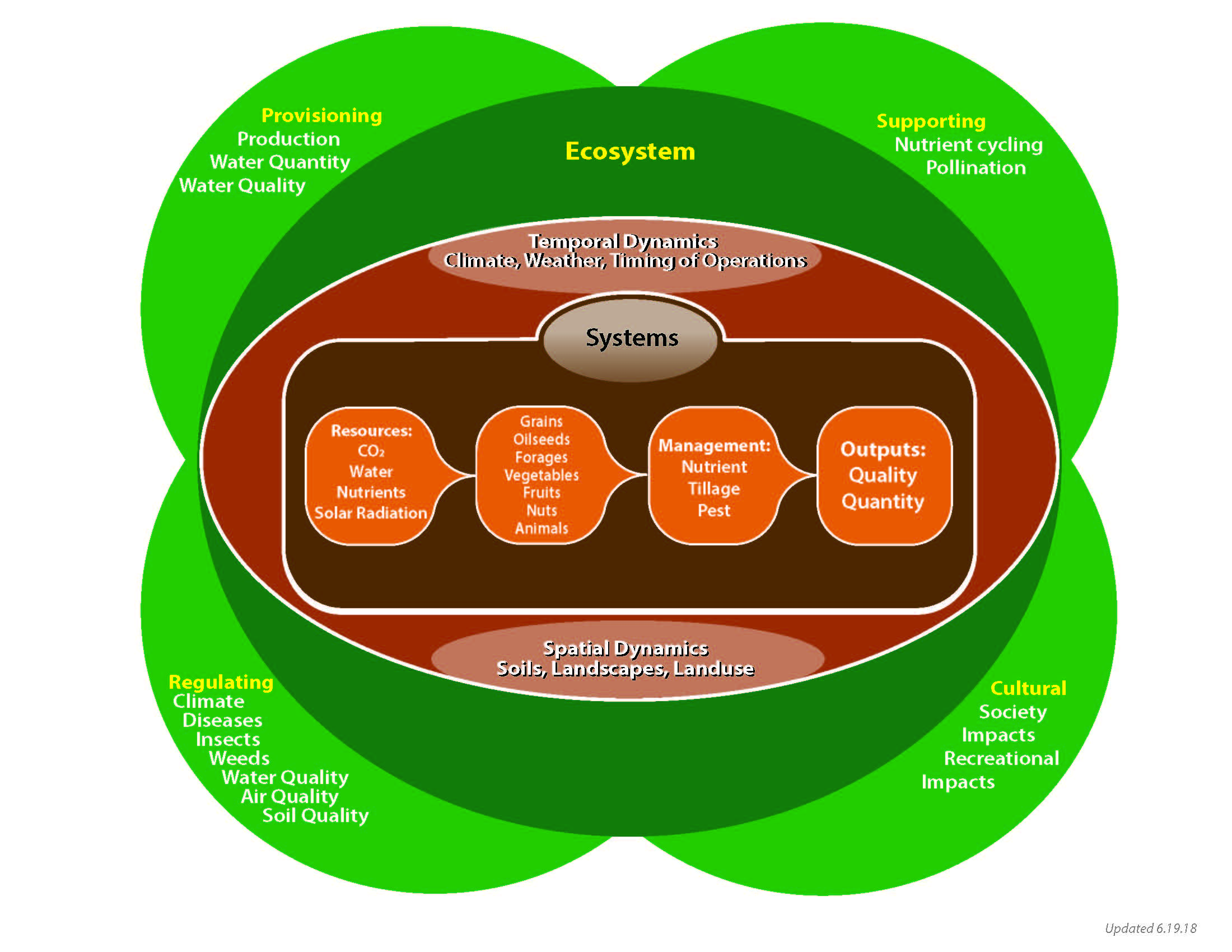 How we need to think about agriculture
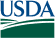